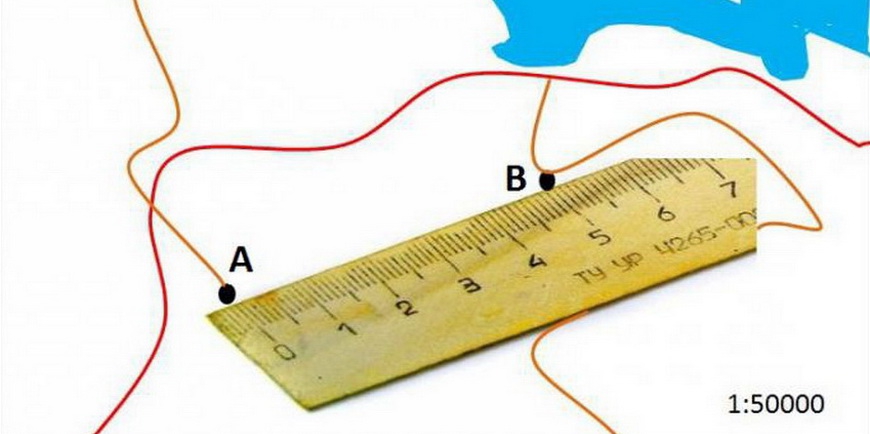 Пізнаємо природу
Сьогодні
05.12.2022
Урок
№24-25
Масштаби та як за їхньою допомогою виміряти відстані на карті й місцевості.
 Практична робота. Визначення відстаней між об’єктами на карті і глобусі за допомогою масштабу
Сьогодні
На всіх картах і планах місцевості внизу обов’язково вказують масштаб.
05.12.2022
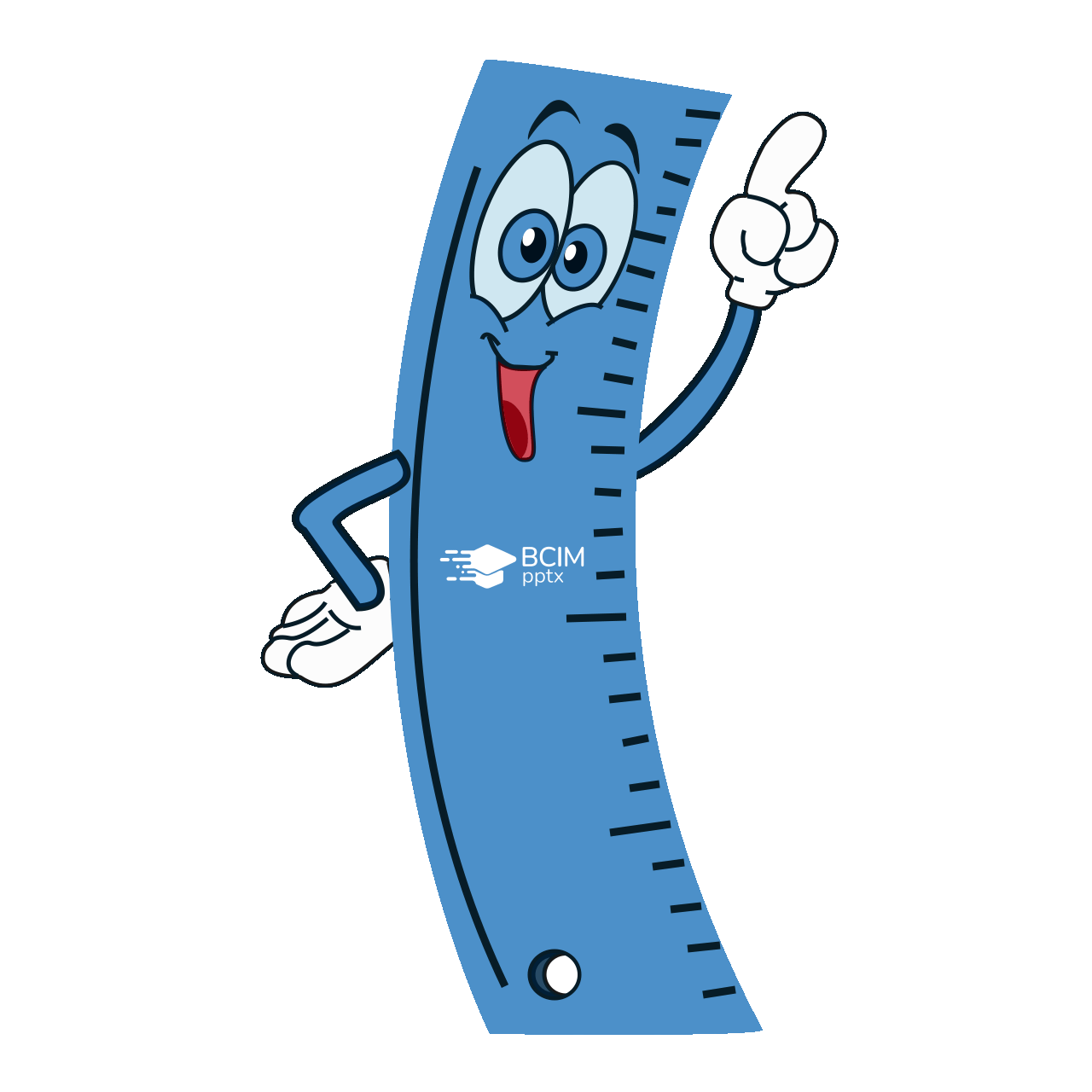 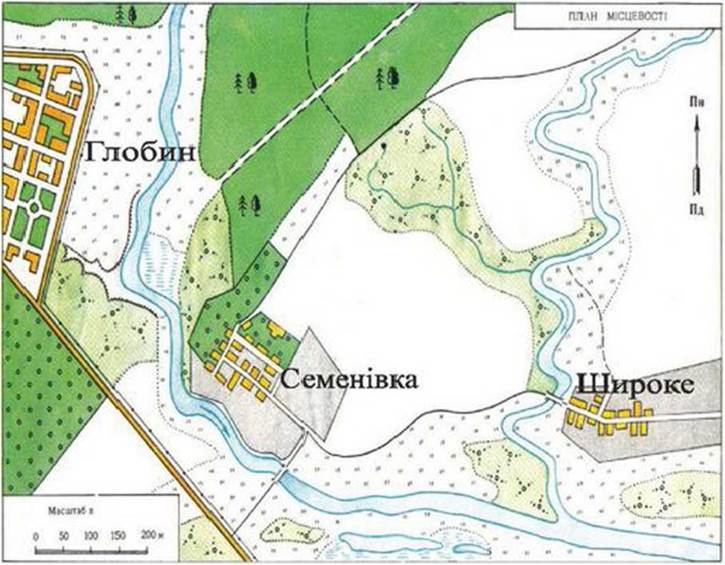 Сьогодні
Словничок
05.12.2022
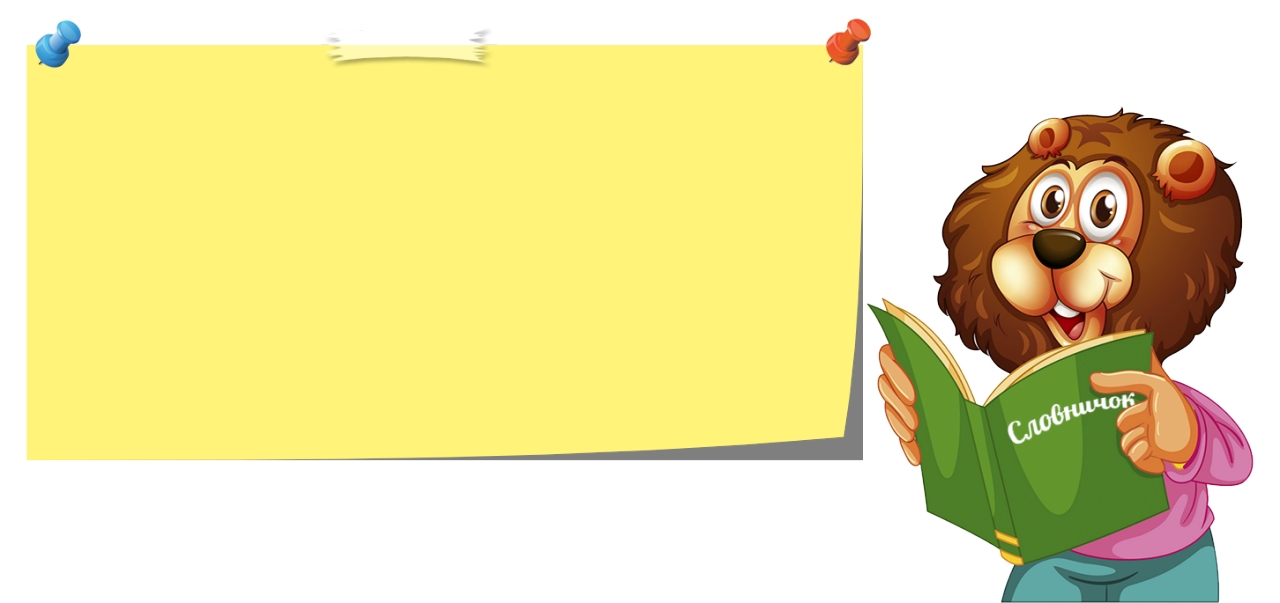 Масштаб — це міра зменшення відстаней на місцевості під час зображення їх на глобусі, карті або плані.
Підручник.
Сторінка
91
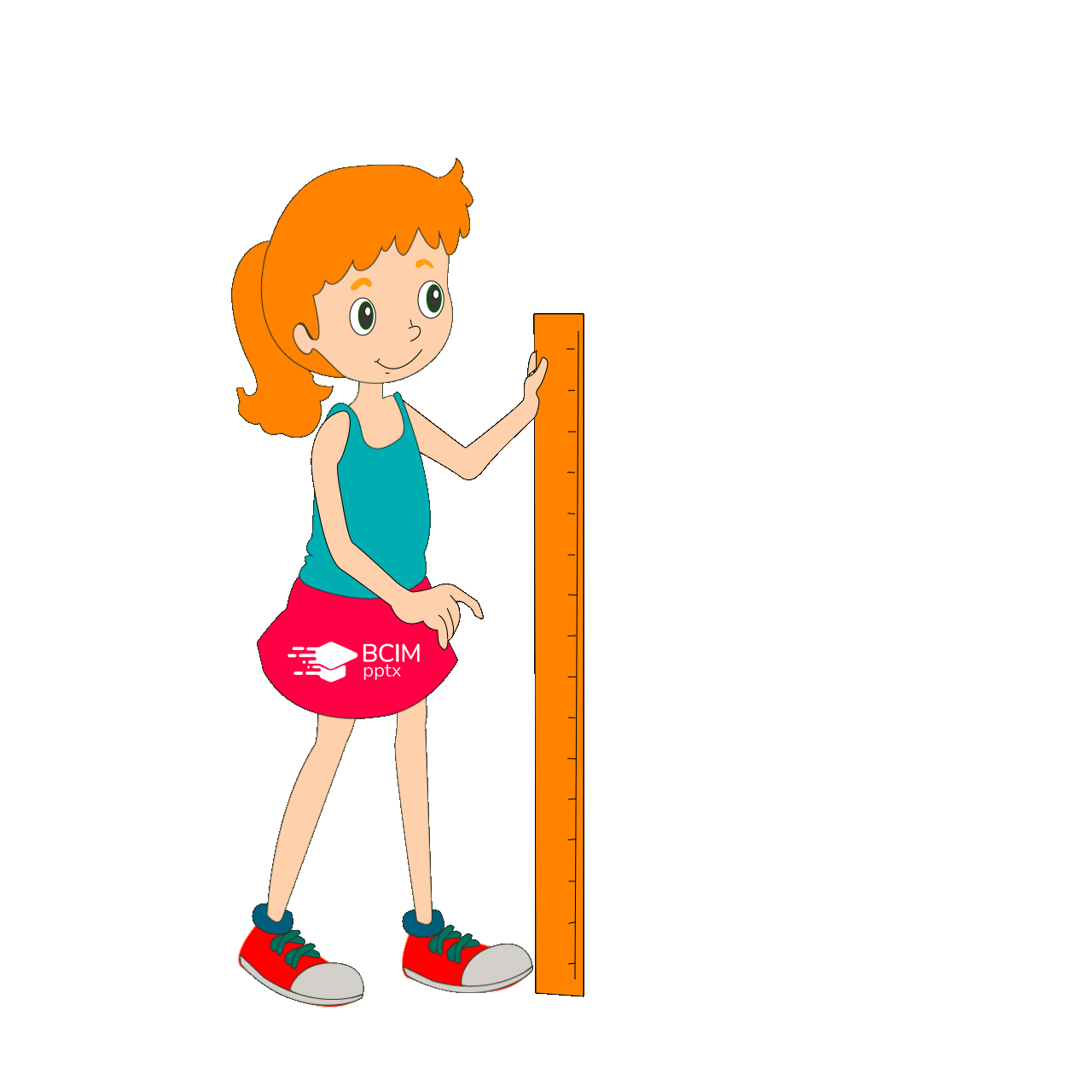 Сьогодні
Масштаб може бути різний.
05.12.2022
Масштаб може бути різним. Наприклад: 
1см — 15 см, 
1см — 20 см, 
1см — 200 м тощо.
Підручник.
Сторінка
91
Сьогодні
Види масштабу
05.12.2022
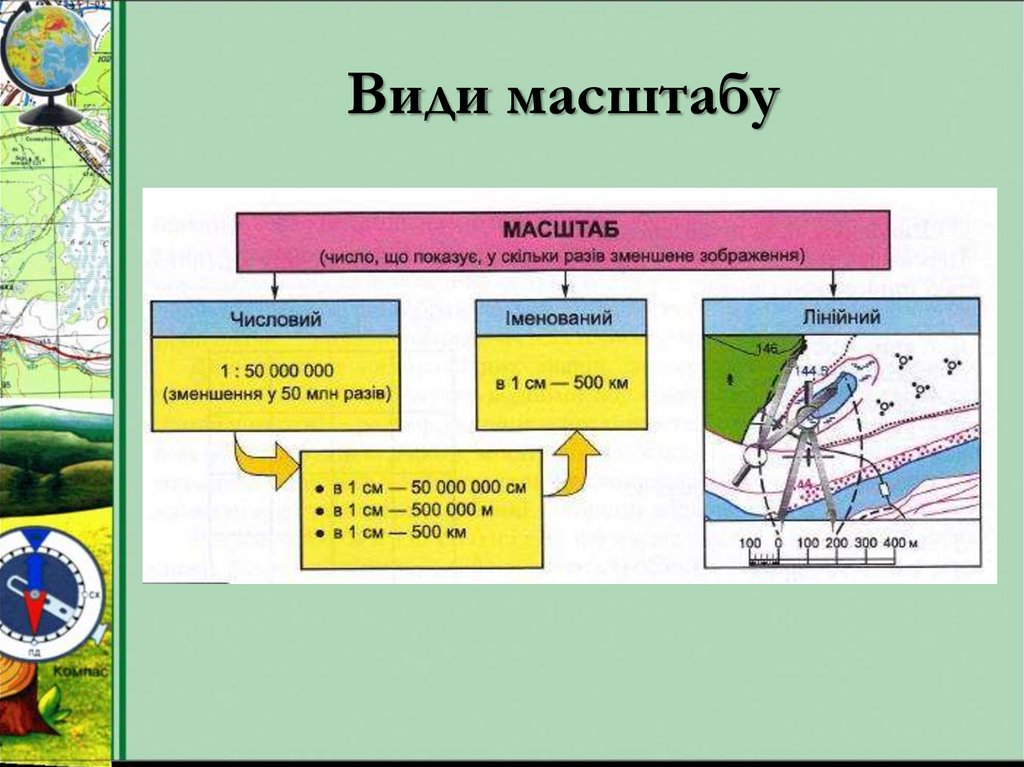 Підручник.
Сторінка
92
Сьогодні
Іменований масштаб
05.12.2022
Де за одиницю виміру на карті або плані приймають 
1 сантиметр, а горизонтальну проекцію, яка йому відповідає на місцевості, виражають у метрах або кілометрах. Наприклад, для карти масштабу 1:25 000 іменований масштаб має вигляд «в 1 сантиметрі 250 метрів».
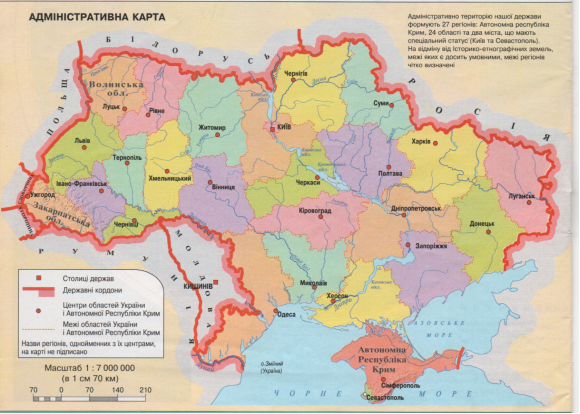 Підручник.
Сторінка
92
Сьогодні
Слово вчителя
05.12.2022
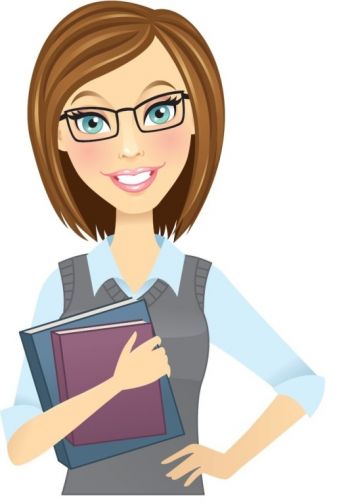 Іменований масштаб, дає можливість без додаткових перетворень наближено визначати розміри об’єктів і відстані між ними. В іменованому масштабі завжди є словесне пояснення величини масштабу.
Підручник.
Сторінка
92
Сьогодні
Лінійний масштаб
05.12.2022
Основа масштабу — відрізок прямої лінії, поділений на рівні частини (найчастіше сантиметри). Біля кожної поділки написані числа, що відповідають відстані на місцевості. Позначка «0» міститься на одну поділку праворуч від початку відрізка, перший відрізок поділений на менші частини. Зробивши нескладні розрахунки, можемо дізнатися, якій відстані на місцевості відповідають ці малі частинки.
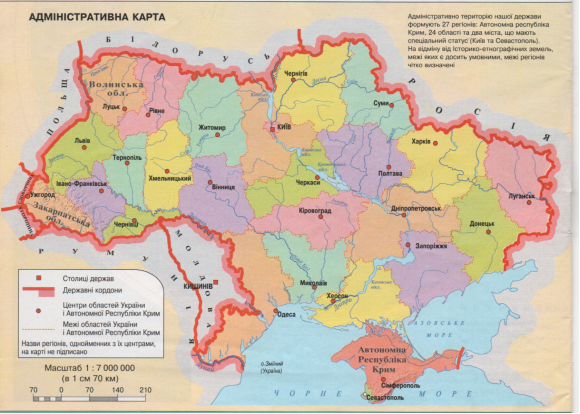 Підручник.
Сторінка
92
Сьогодні
Запам’ятай
05.12.2022
Для вимірювання відстаней за допомогою лінійного масштабу використовують циркуль-вимірювач.
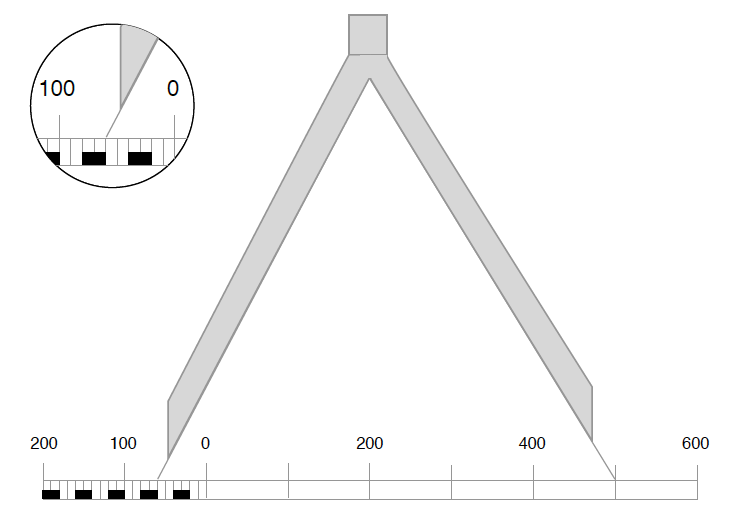 Підручник.
Сторінка
93
Сьогодні
Вимірювання відстані за допомогою лінійного масштабу
05.12.2022
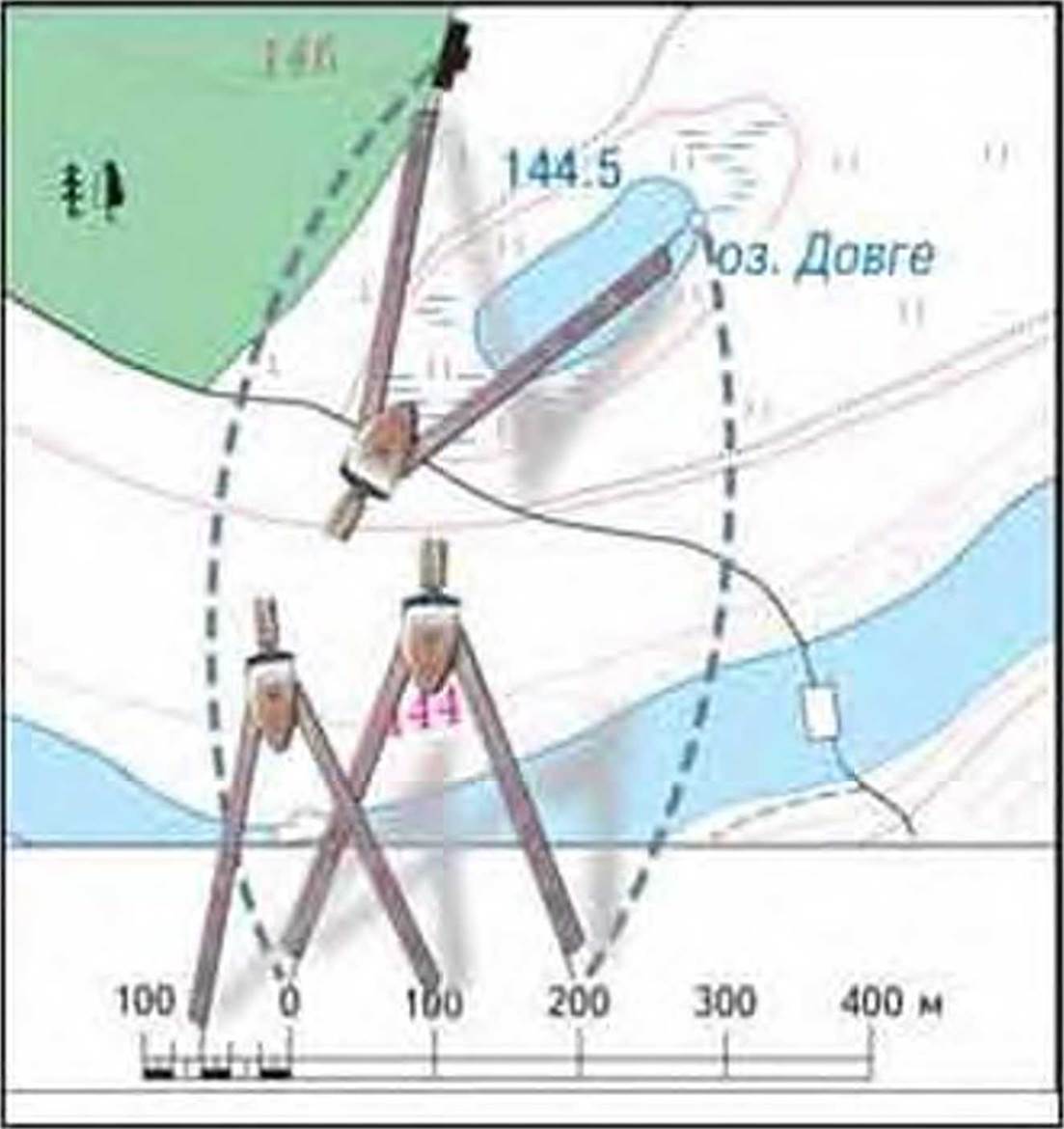 Прочитай в підручнику послідовність вимірювання.
Підручник.
Сторінка
93
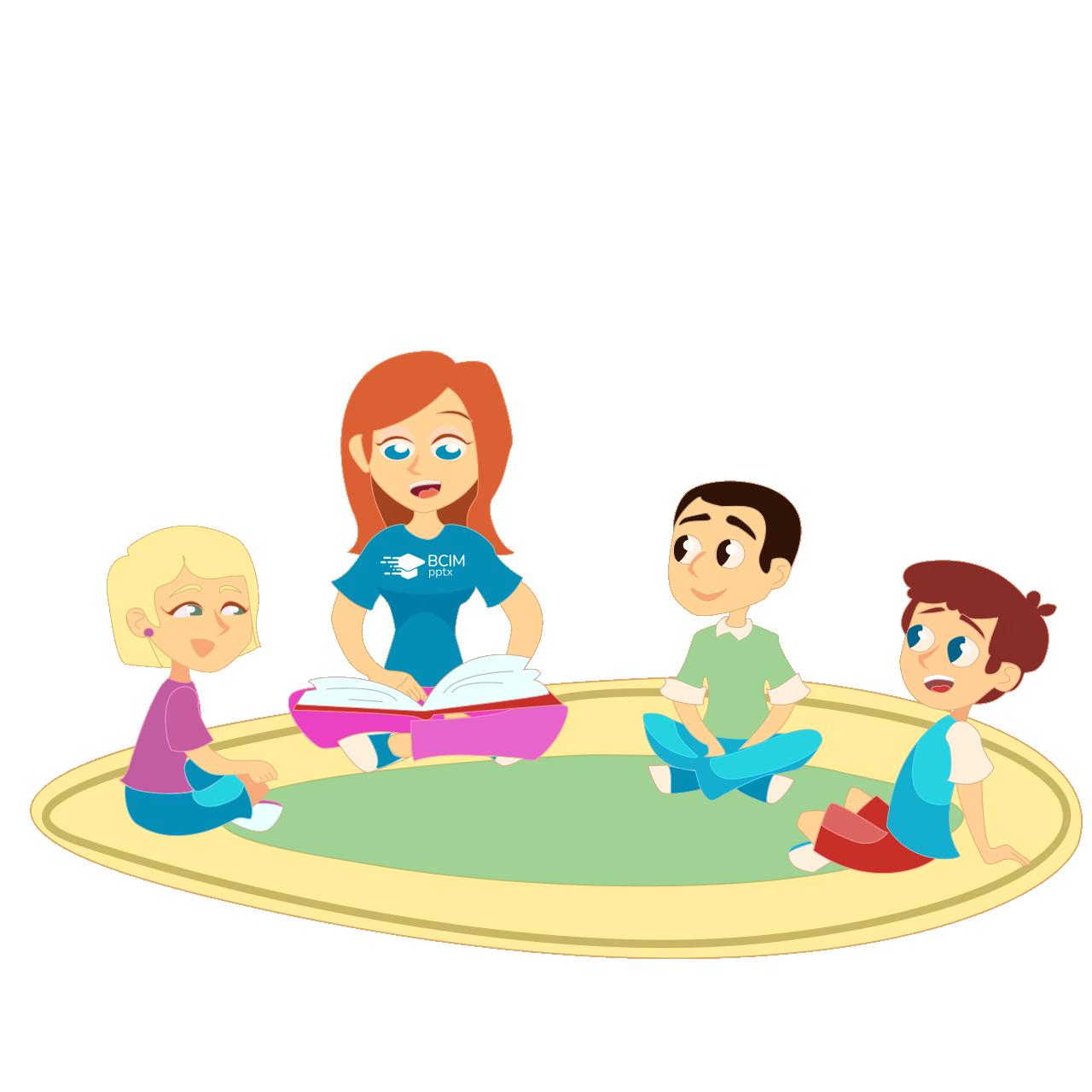 Сьогодні
Робота в підручнику
05.12.2022
Розгляньте у підручнику як визначити довжину кривих ліній на карті.
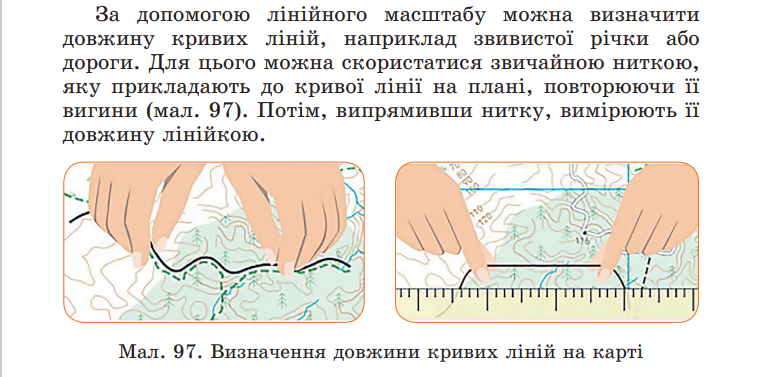 Підручник.
Сторінка
93
Сьогодні
Слово вчителя
05.12.2022
Масштаб вибирають залежно від величини відстаней. Наприклад, треба зобразити відстань у 7 км. Тоді масштаб в 1 см – 10 м не підходить, тому що цю відстань зображують лінією в 700  см, тобто 7 м; але цю лінію в 7 м не можна помістити на звичному аркуші паперу. Зручніше взяти масштаб: в 1 см – 1 км. За такого масштабу відстань у 7 км відповідатиме в 7 см.
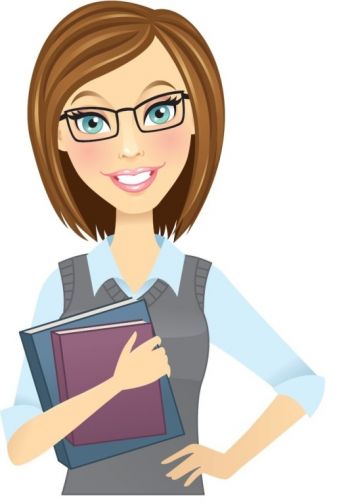 Підручник.
Сторінка
93
Сьогодні
Довідничок
05.12.2022
Глобуси, як і карти, також мають масштаб. Він показує, у скільки разів глобус менший за дійсні розміри Землі. На відміну від карт, на глобусах зменшення земної поверхні дуже велике. Наприклад, на глобусі з масштабом 1: ЗО ООО ООО в одному сантиметрі уклалися ЗО мільйонів сантиметрів (або 300 км) земної поверхні. Тобто всі земні об'єкти такого глобуса: довжина річок, відстані між містами, розміри материків — зменшено в ЗО мільйонів разів.
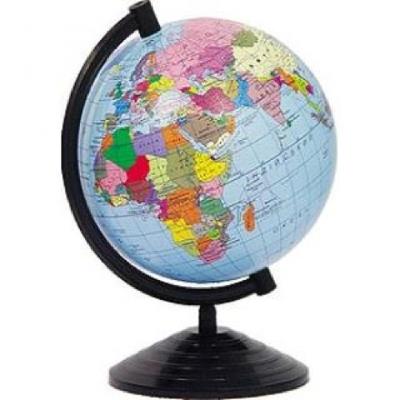 Підручник.
Сторінка
94
Сьогодні
Поміркуй
05.12.2022
Як виміряти масштаб на глобусі?
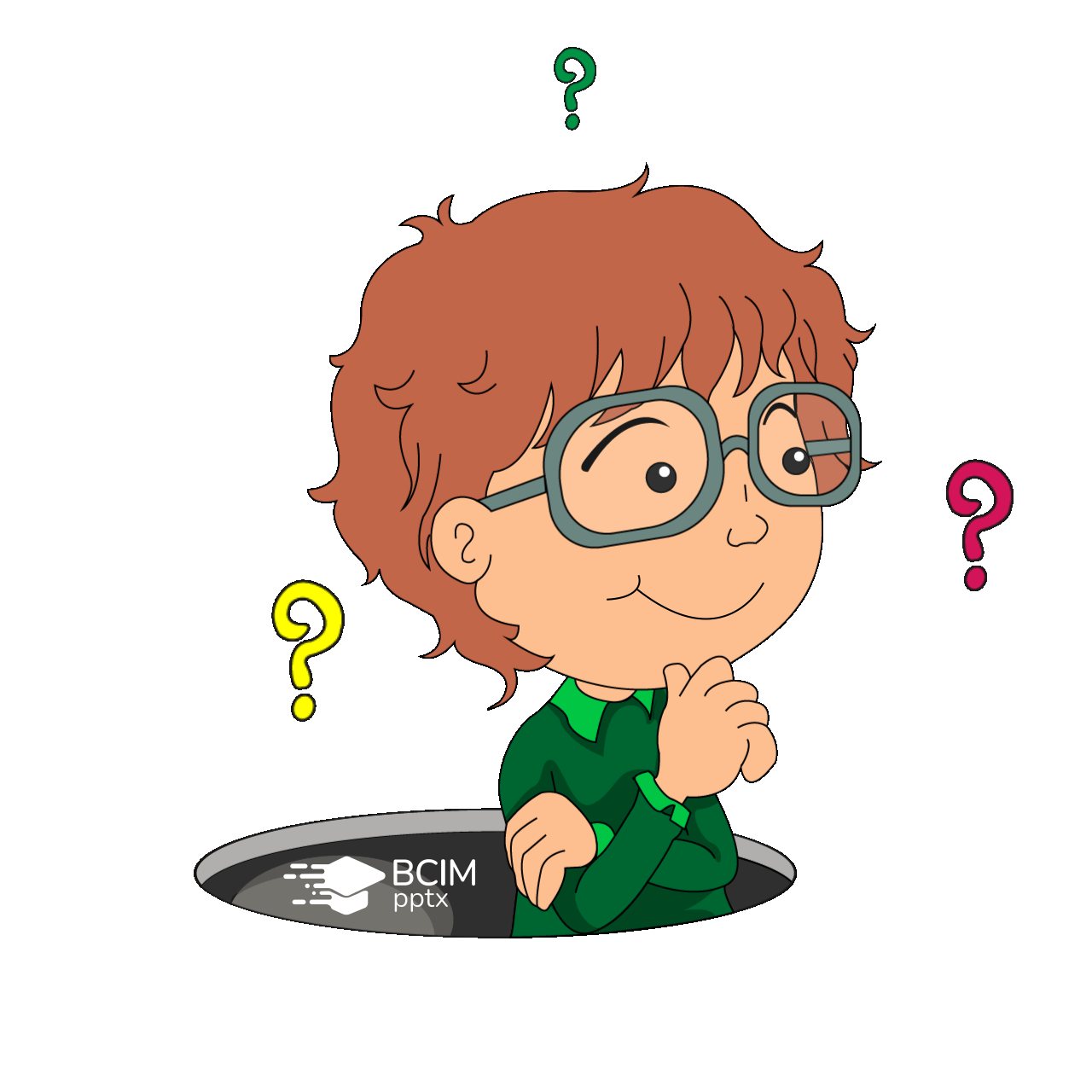 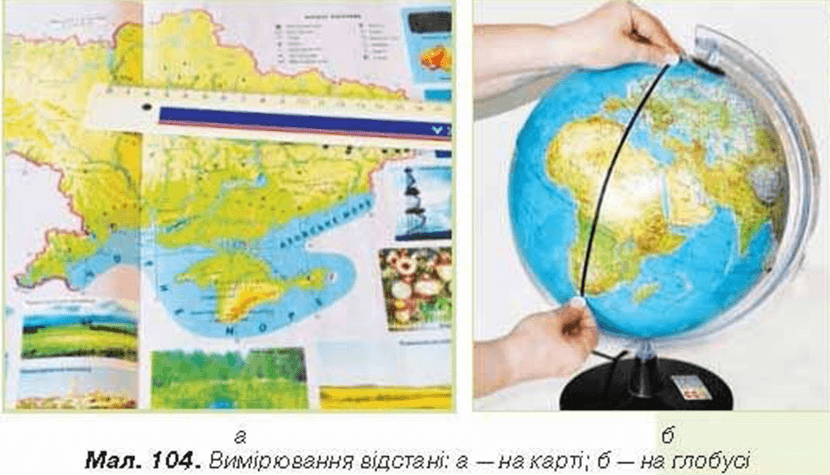 Сьогодні
Практична робота
05.12.2022
За фізичною картою України визнач довжину річки Південний Буг.
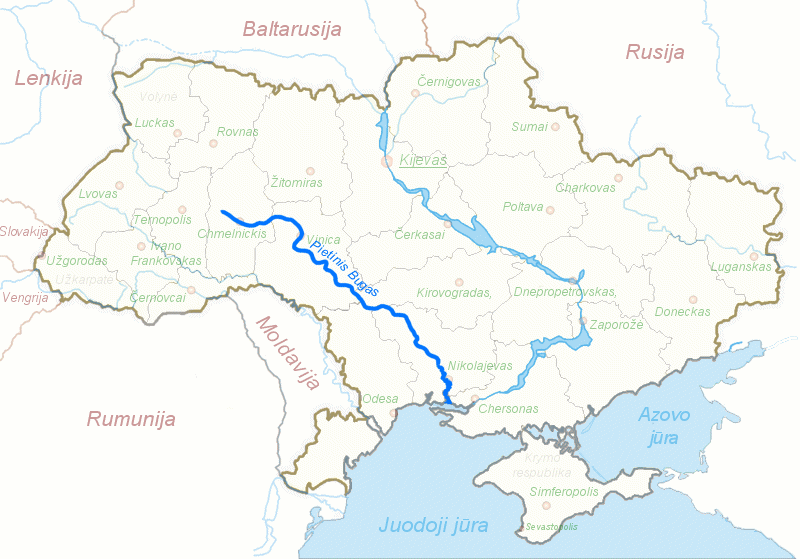 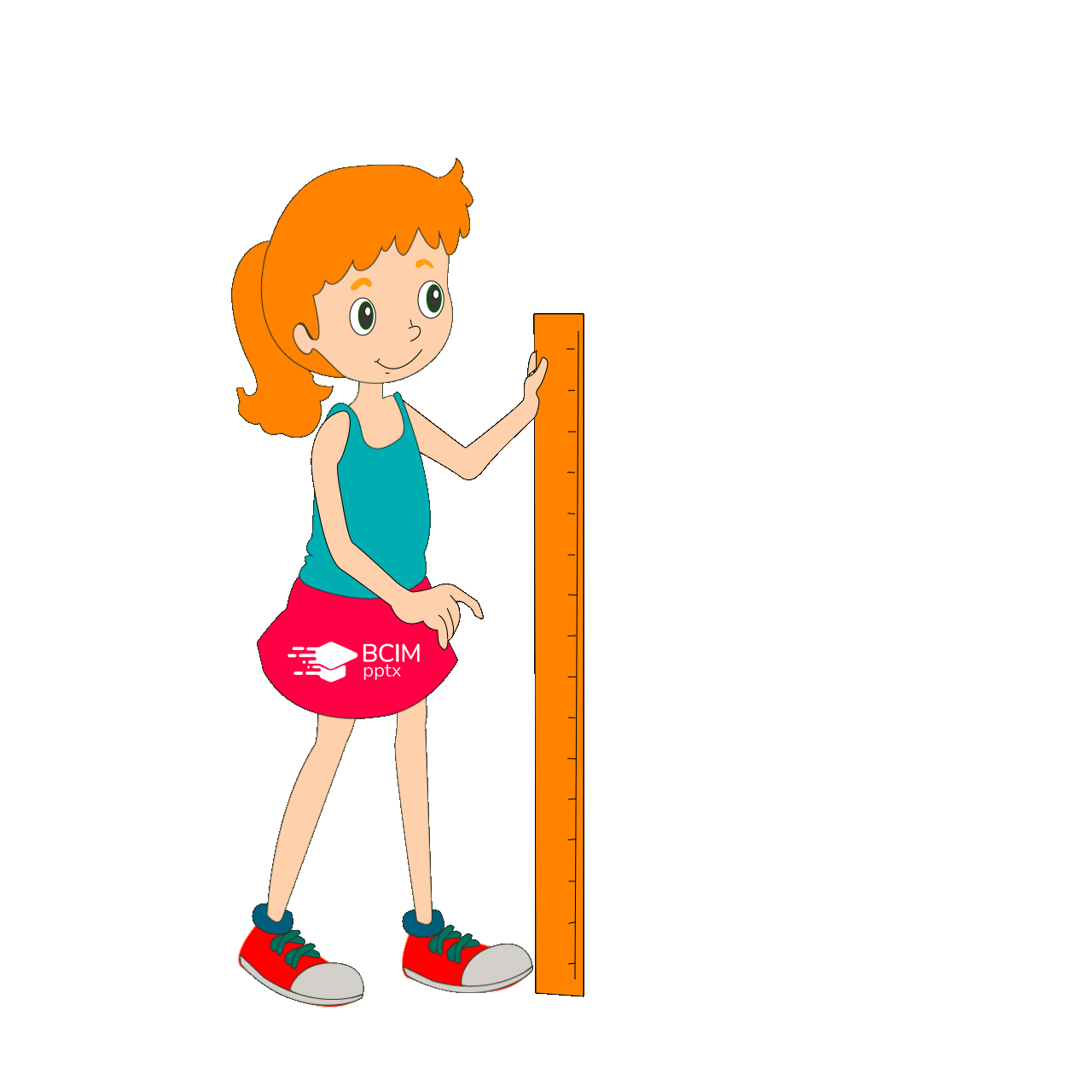 Підручник.
Сторінка
94
Сьогодні
Практична робота
05.12.2022
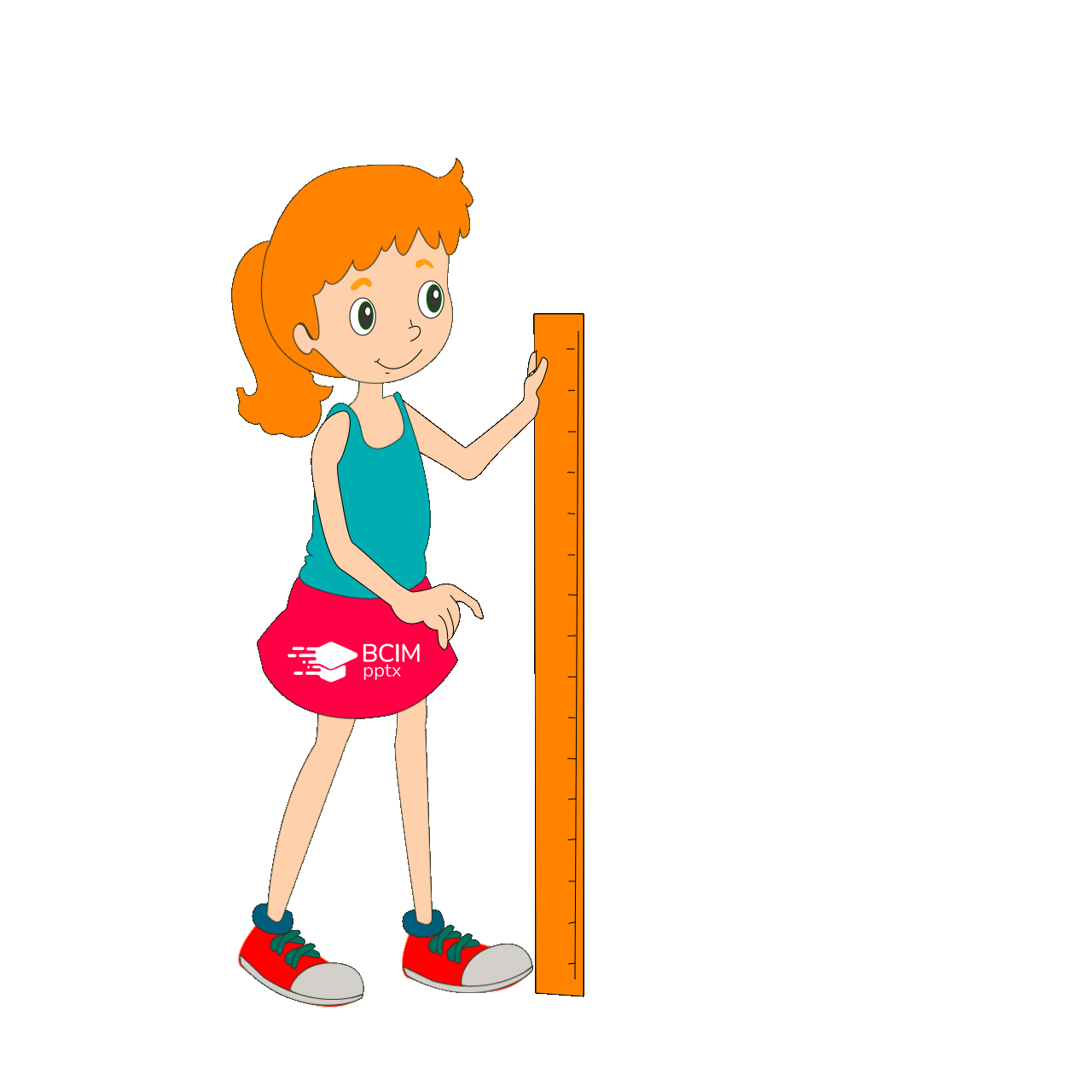 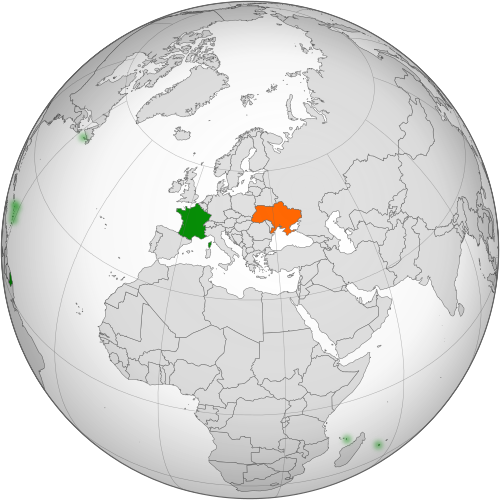 За глобусом визнач відстань між Києвом і Парижем, використовуючи іменований масштаб.
Підручник.
Сторінка
94
Сьогодні
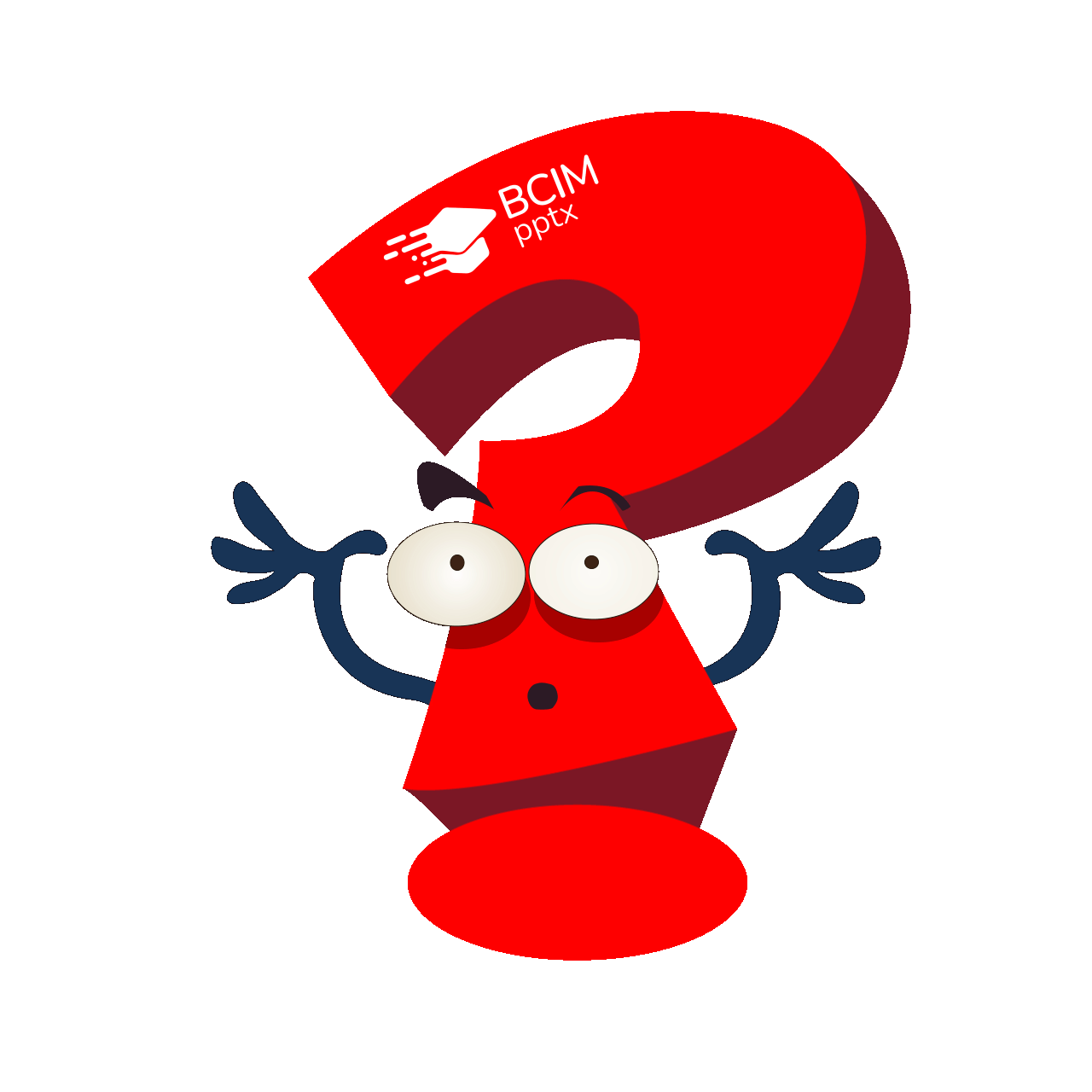 Дай відповіді на запитання
05.12.2022
Для чого потрібен масштаб?
Які є види масштабів?
Якою буде відстань 45 м у масштабі в 1 сантиметрі 10 метрів?
Як можна виміряти на карті довжину звивистої річки?